Електронна система реєстрації до закладів дошкільної освіти Харківської області
Як працює нова система
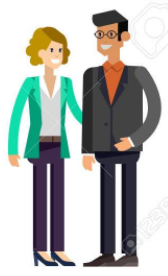 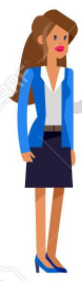 Батьки обирають дитячий садочок, та подають заявку
Модератор району вносить у систему кількість вільних місць та заявки, що прийняті в паперовому вигляді
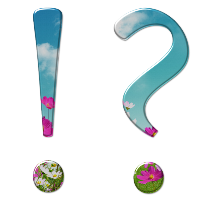 Якщо вільних місць немає
Якщо вільні місця є
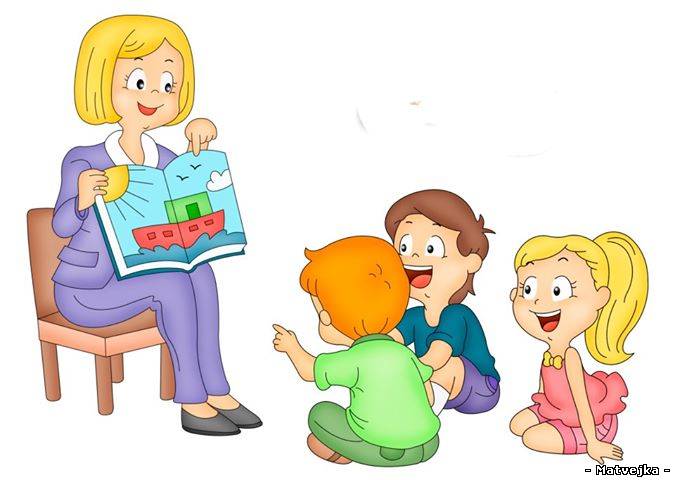 Черга формується у відповідності  з датою бажаного надходження дитини в дитячий сад
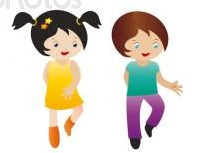 Дитину зараховано до групи
Обов'язки Модератора:
ЩОРОКУ
Оновлювати вікові групи (1-3 роки, 3-4 роки, 4-5 років, 5-6 років)
25 серпня поточного року виробляти зарахування в групи - встановлювати кількість вільних місць

ЩОКВАРТАЛЬНО
Оновлювати інформацію на сторінках ДНЗ:
таблицю ДНЗ
фото ДНЗ за графіком

РЕГУЛЯРНО
Вносити заявки, що прийняті в паперовому вигляді
Відслідковувати наявність і кількість вільних місць в групах
Перший етап – оновлення сторінок ЗДО
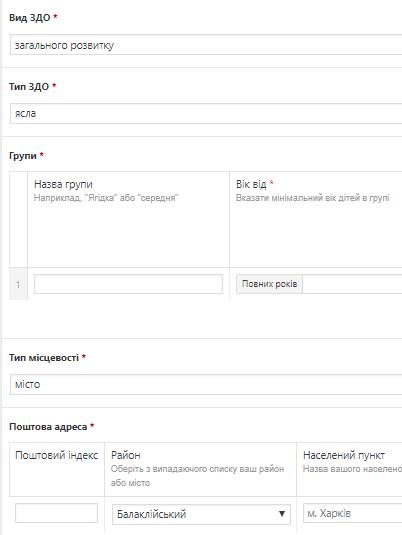 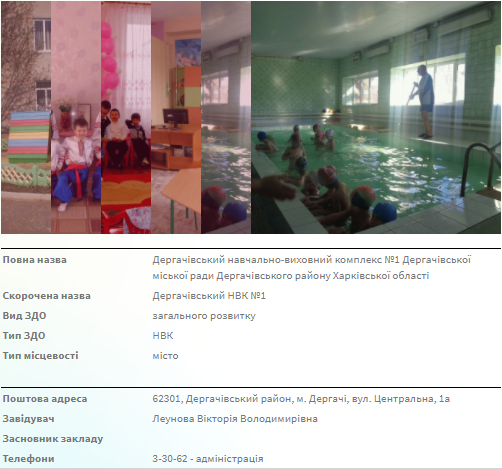 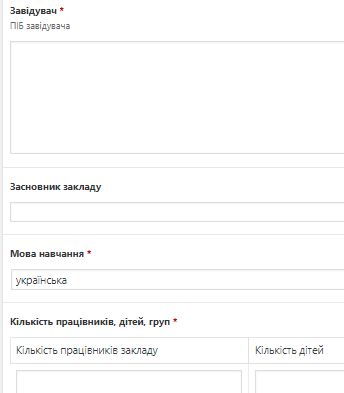